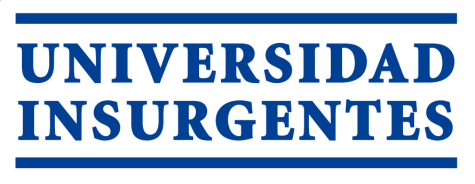 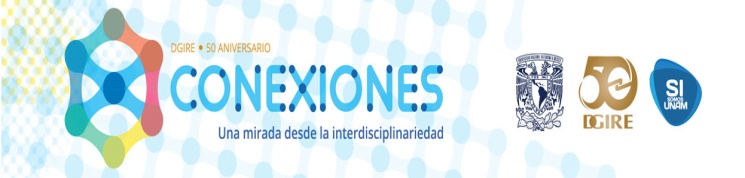 Colegio de Ciencias y Humanidades                               CLAVE: 2300EQUIPO  No.2Tema: Ejercicio físico aplicado por el uso de la tecnología al realizar Literatura. .
Integrantes por disciplina
1. Taller de Lectura y Redacción e Iniciación. a la Inv. Documental I,II,III:  Lic. José  Alazañez Albavera
2. Educación Física:  Lic. Hans Osorio Rivera 
3. Taller de Cómputo: Ing. Héctor Gabriel Pérez Cadena
Fecha de implementación del proyecto: agosto 2018- mayo 2019
Colegio de Ciencias y Humanidades           CLAVE: 2300ÍNDICE1. C.A.I.A.C. Conclusiones generales2. Evidencias fotográficas de la primera sesión del Proyecto Conexiones3. Ordenador gráfico4.Organizador gráfico-Preguntas Esenciales5.Organizador gráfico-Proceso de Indagación6.A.M.E.General7.E.I.P. Resumen8.E.I.P. Elaboración de Proyecto
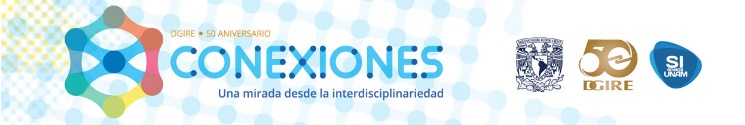 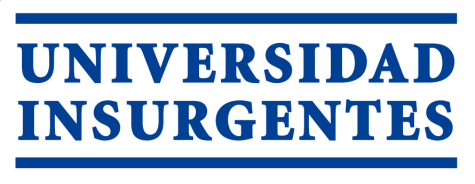 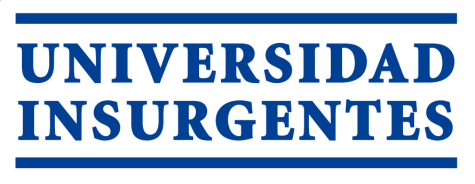 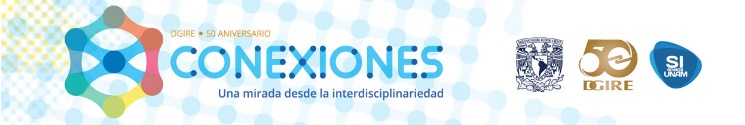 Colegio de Ciencias y Humanidades                                                       CLAVE: 2300
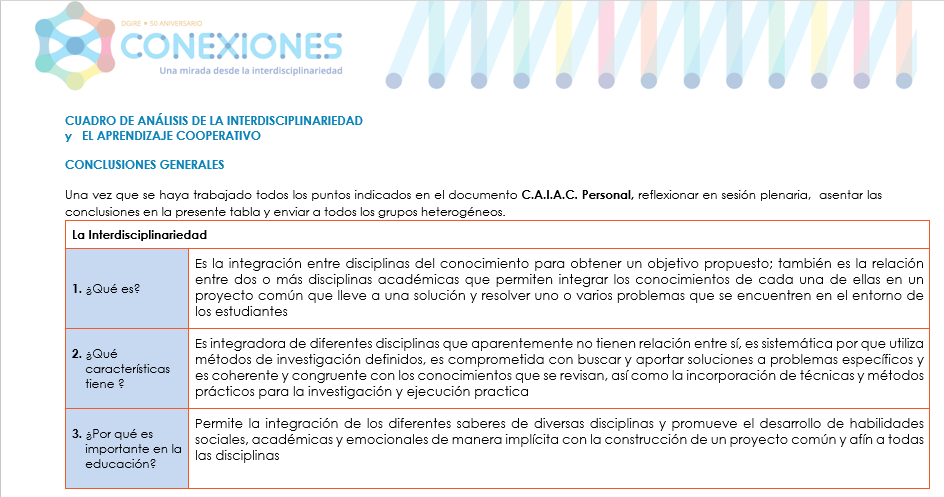 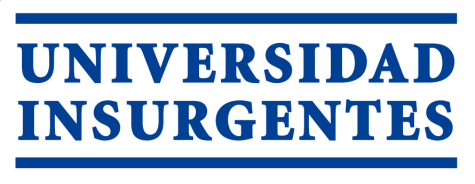 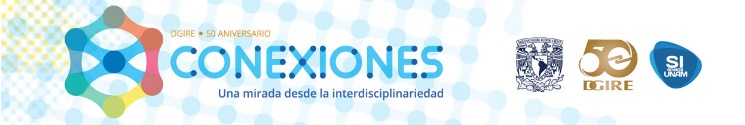 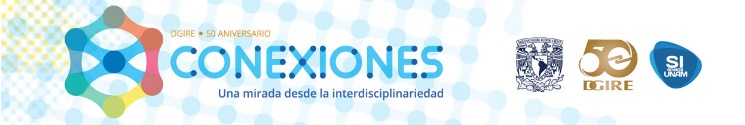 Colegio de Ciencias y Humanidades                                        CLAVE: 2300
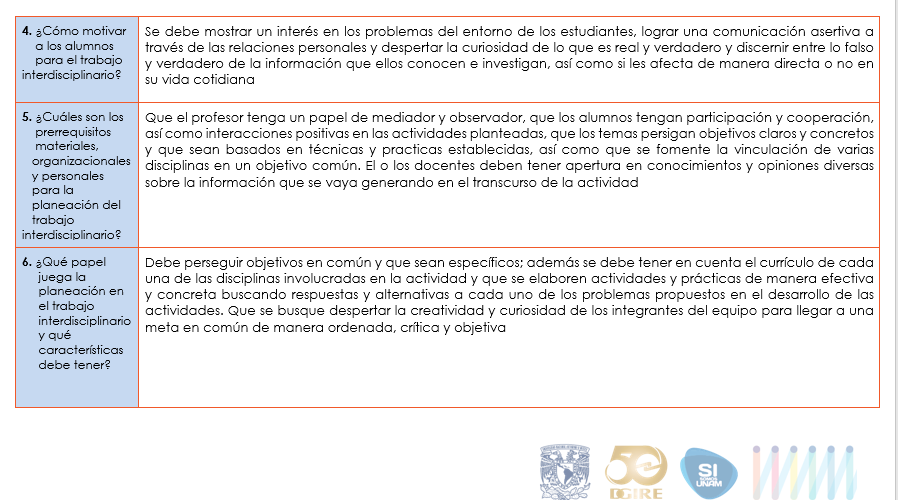 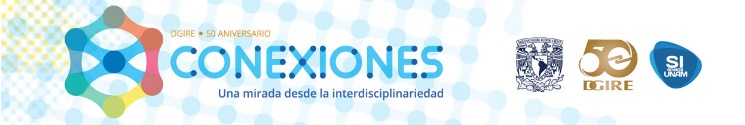 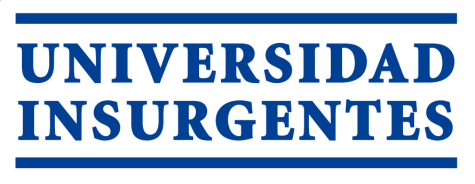 Colegio de Ciencias y Humanidades                        CLAVE: 2300
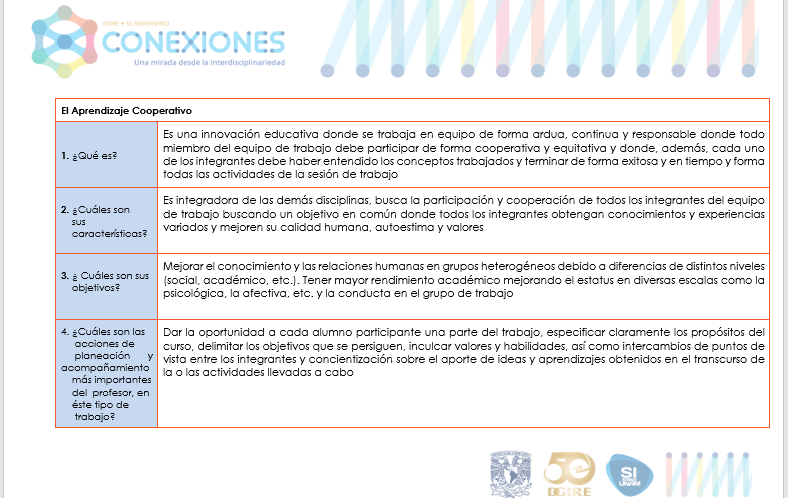 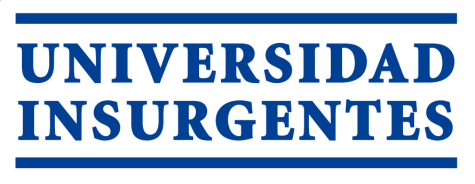 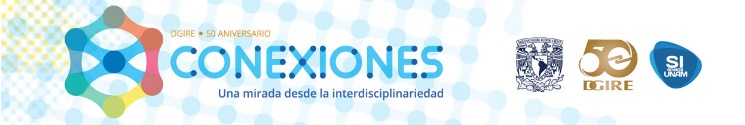 Colegio de Ciencias y Humanidades         CLAVE: 2300
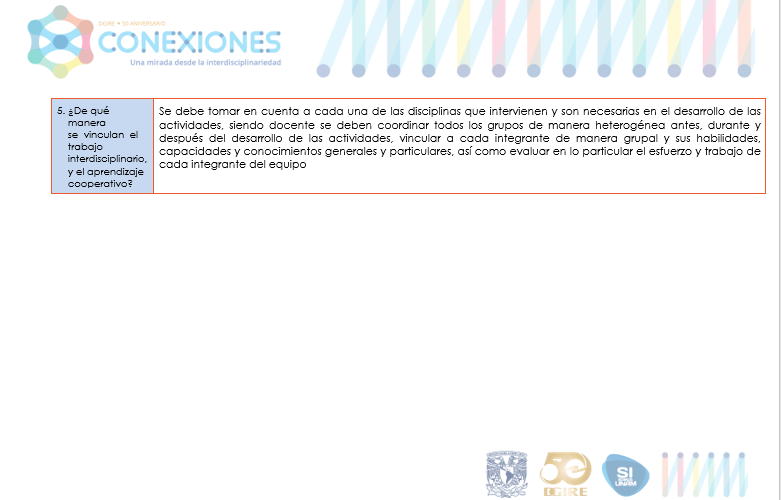 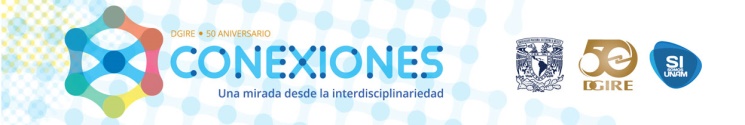 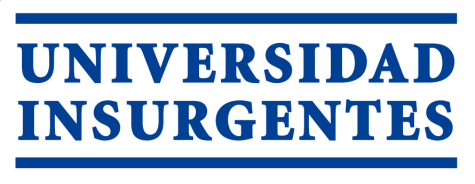 Colegio de Ciencias y Humanidades                                                                              CLAVE: 2300
Fotografías recientes
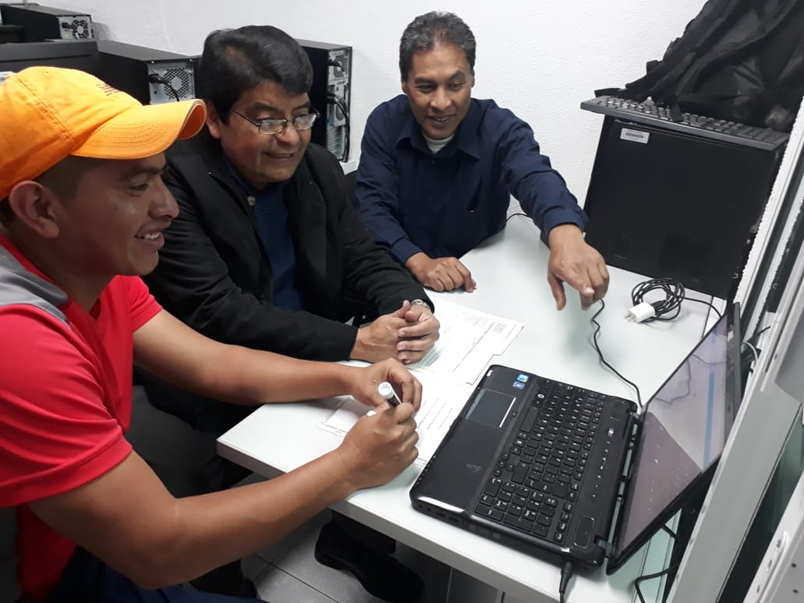 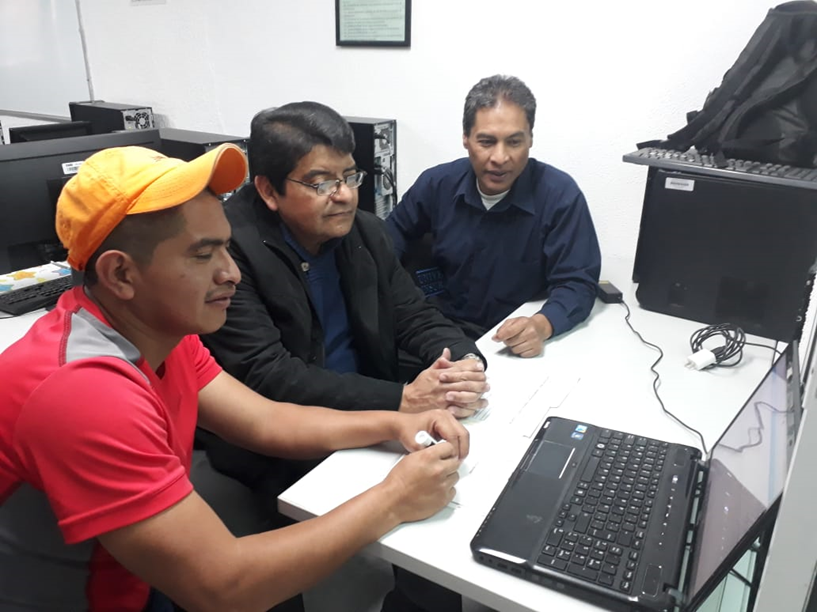 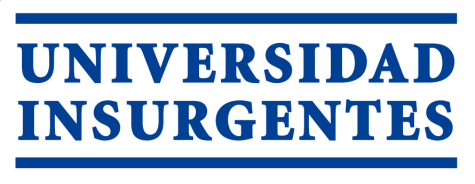 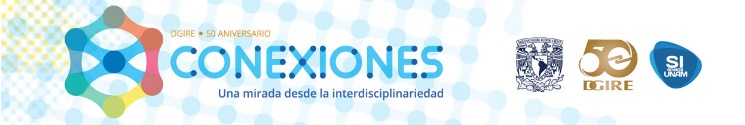 Colegio de Ciencias y Humanidades         CLAVE: 2300
Organizador gráfico- Preguntas Esenciales
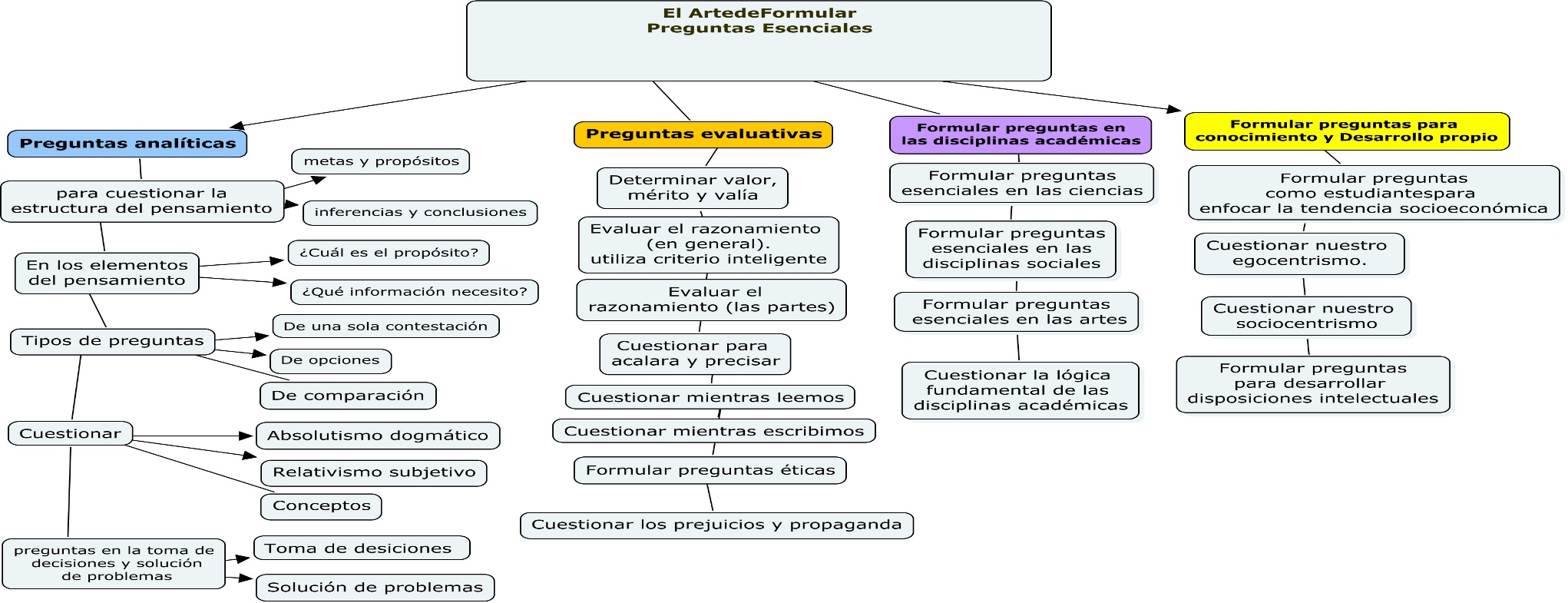 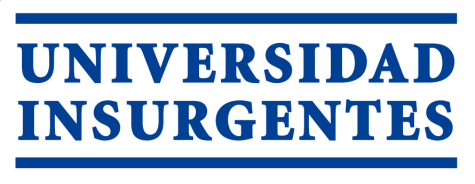 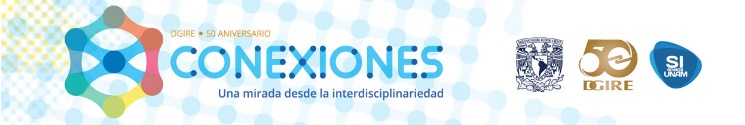 Colegio de Ciencias y Humanidades                                 CLAVE: 2300EVIDENCIAS DE PROCESO
4. Organizador gráfico- Preguntas Esenciales
EL ARTE DE FORMULAR PREGUNTAS ESENCIALES
Preguntas analíticas
Objetivas
Criterio
Preguntas para conocimiento y desarrollo   propio
Intelectuales
Preguntas evaluativas
Cuantitativas
Preguntas en las discusiones académicas
Conceptuales
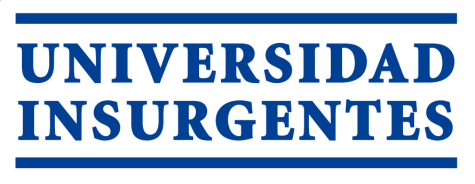 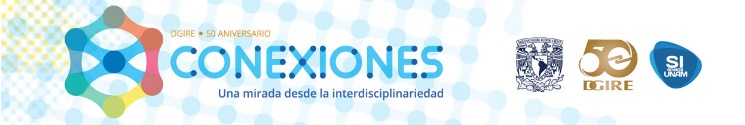 ACTUALIZACIÓN
Colegio de Ciencias y Humanidades         CLAVE: 2300
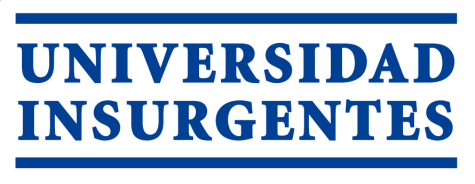 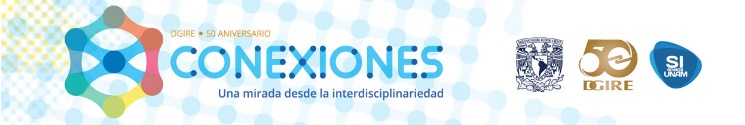 ACTUALIZACIÓN
Colegio de Ciencias y Humanidades         CLAVE: 2300
EVIDENCIAS DE PROCESO
4. Organizador gráfico. Preguntas esenciales
Preguntas analíticas
Objetivas
CRITERIO
Preguntas en las discusiones académicas
CONCEPTUALES
EL ARTE DE FORMULAR PREGUNTAS ESENCIALES
Preguntas para conocimiento y desarrollo   propio
INTELECTUALES
Preguntas evaluativas
CUANTITATIVAS
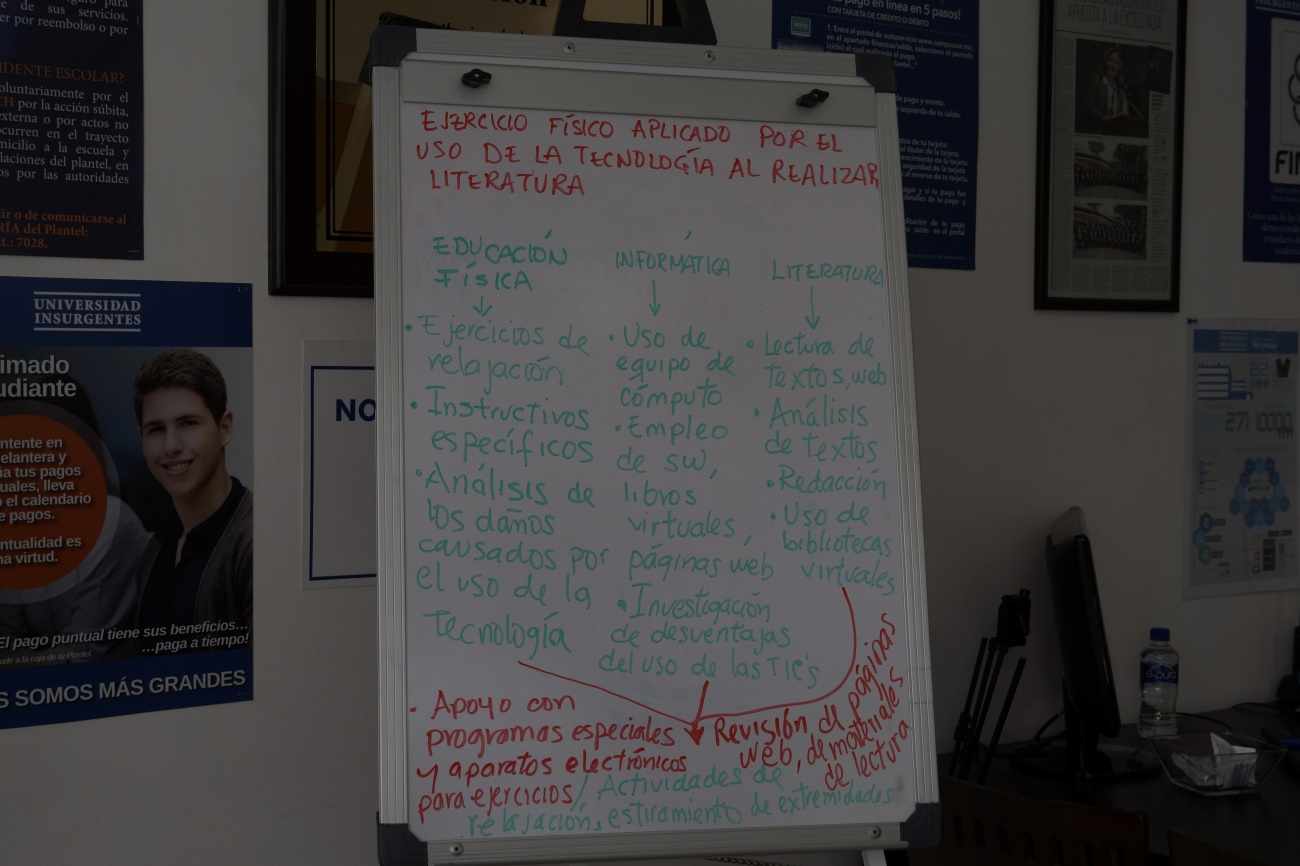 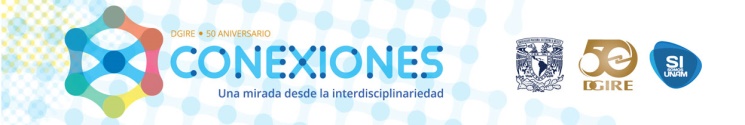 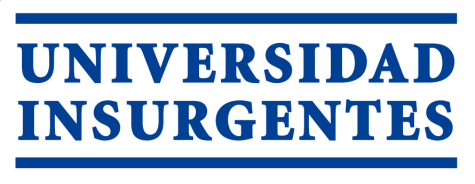 Colegio de Ciencias y Humanidades                                                                              CLAVE: 2300
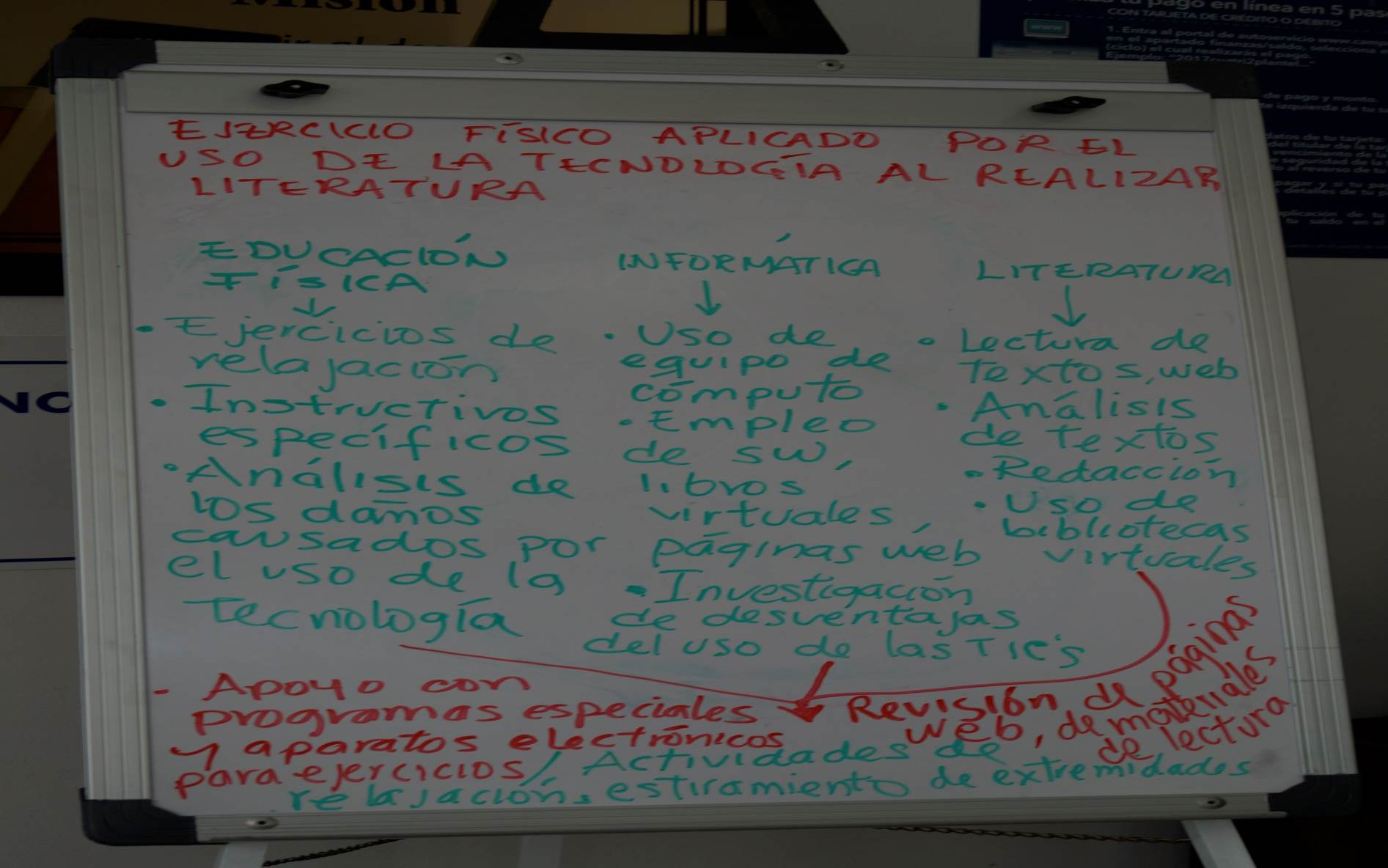 3. Organizador gráfico. Proceso de indagación
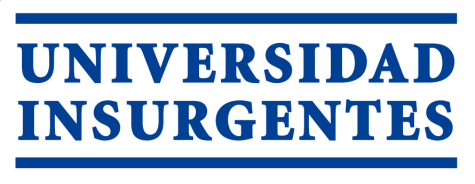 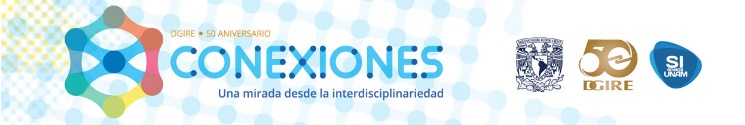 Colegio de Ciencias y Humanidades         CLAVE: 2300
ACTUALIZACIÓN

ORGANIZADOR GRÁFICO.
Proceso de indagación.
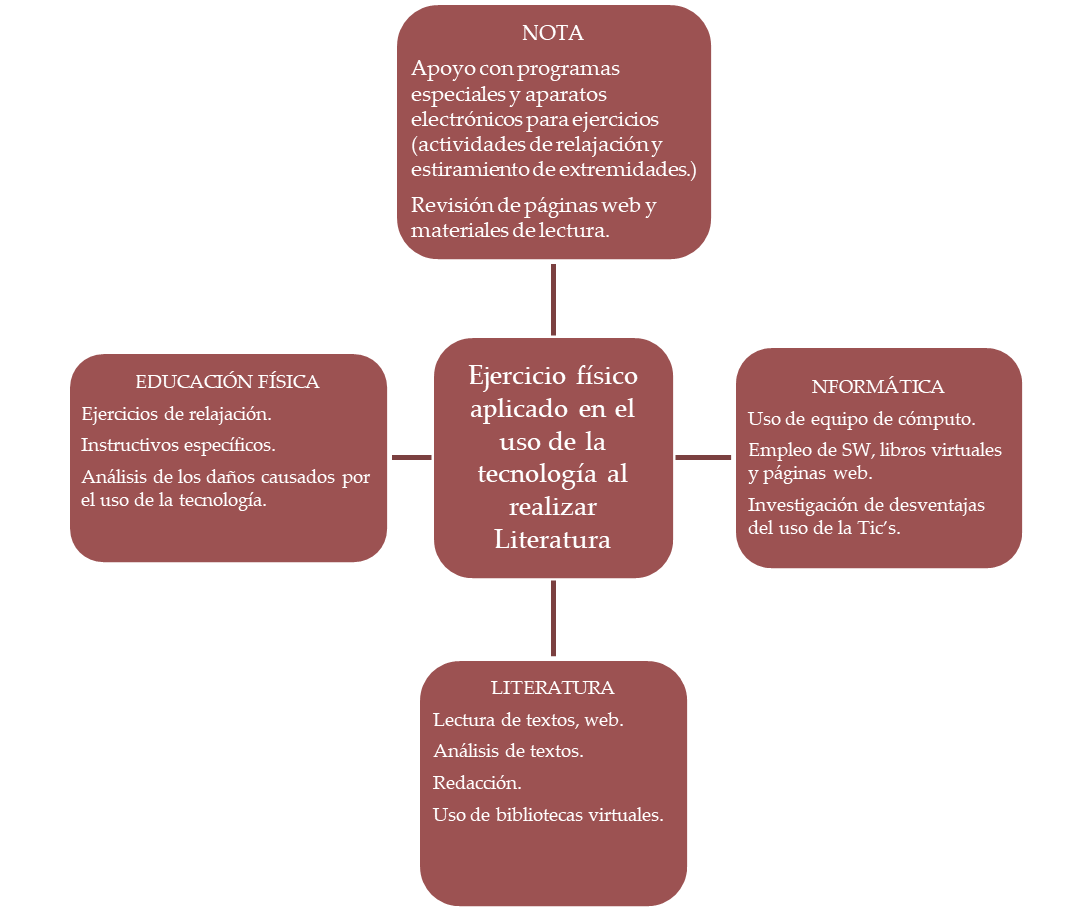 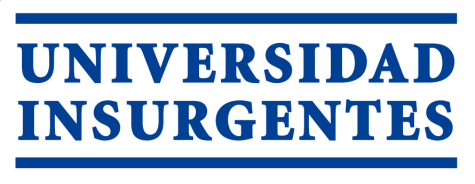 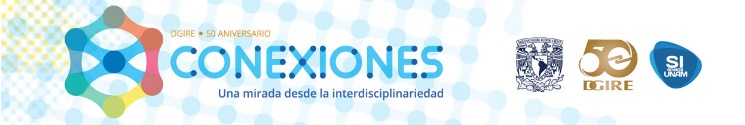 Colegio de Ciencias y Humanidades         CLAVE: 2300
1. Identificar preguntas y conceptos que guíen las investigaciones, hipótesis
2. Diseñar y conducir investigaciones científicas (con el empleo
de conceptos claros y bien definidos. 
3. Utilizar las tecnologías 
4. Formular y revisar las explicaciones y modelos científicos
5. Reconocer y analizar explicaciones y modelos alternativos
(revisar el entendimiento científico actual y reunir
pruebas para determinar cuáles explicaciones del modelo
son las mejores);
6. Comunicar y defender un argumento científico (los estudiantes
deben refinar sus habilidades y reunir presentaciones
orales y por escrito que involucren las respuestas a
los comentarios críticos de sus pares).
5. Organizador gráfico- Proceso de Indagación
Habilidades para desarrollar y promover el aprendizaje
INDAGACIÓN
Definición
Diversas formas  que los científicos abordan el conocimiento
Los alumnos
 deben
Prod. 5
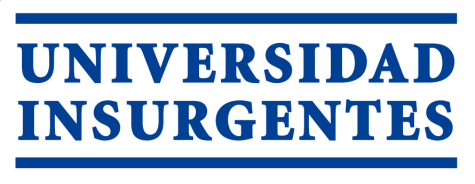 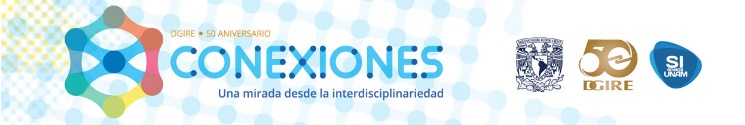 Colegio de Ciencias y Humanidades                                                 CLAVE: 2300
1. Identificar preguntas y conceptos que guíen las investigaciones, hipótesis
(2. Diseñar y conducir investigaciones científicas (con el empleo
de conceptos claros y bien definidos. 
3. Utilizar las tecnologías 
4. Formular y revisar las explicaciones y modelos científicos
5. Reconocer y analizar explicaciones y modelos alternativos
(revisar el entendimiento científico actual y reunir
pruebas para determinar cuáles explicaciones del modelo
son las mejores);
6. Comunicar y defender un argumento científico (los estudiantes
deben refinar sus habilidades y reunir presentaciones
orales y por escrito que involucren las respuestas a
los comentarios críticos de sus pares).
Habilidades para desarrollar y promover el aprendizaje
INDAGACIÓN
Definición
Diversas formas  que los científicos abordan el conocimiento
Los alumnos
 deben
Indagación estructurada y guiada
El profr. Dirige
Acompañamiento del profr.
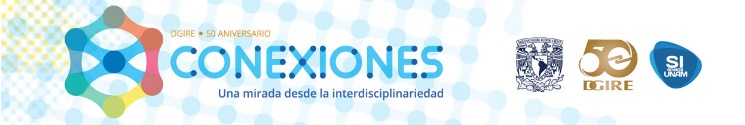 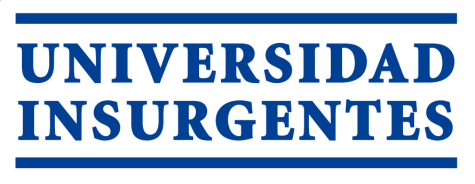 Colegio de Ciencias y Humanidades                                     CLAVE: 2300
Ordenador gráfico del proyecto
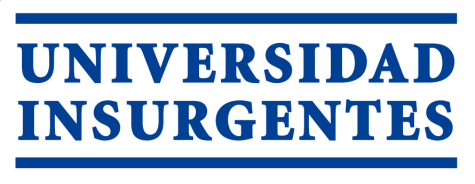 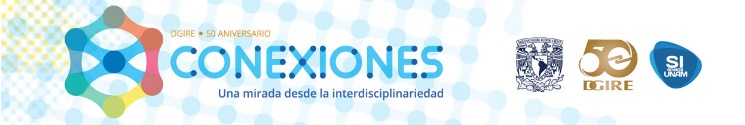 ACTUALIZACIÓN
Colegio de Ciencias y Humanidades         CLAVE: 2300
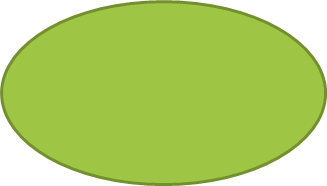 ESTRATEGIAS
DE
APRENDIZAJE
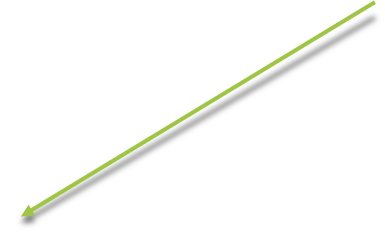 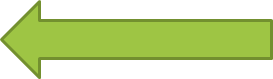 LA EDUCACIÓN MIXTA APLICADA EN:
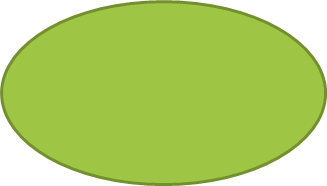 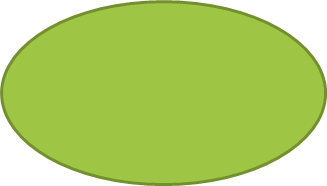 EDUCACIÓN 
FÍSICA
INFORMÁTICA
TIC´S
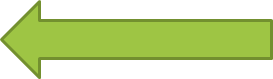 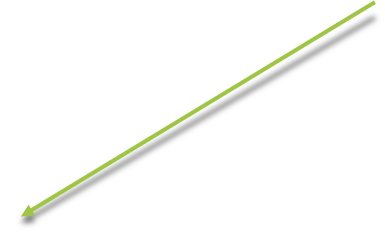 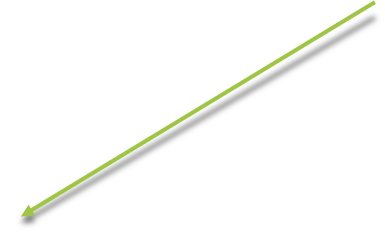 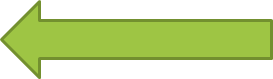 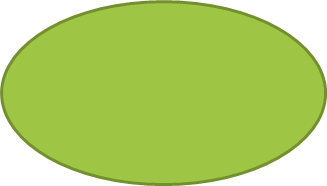 LITERATURA
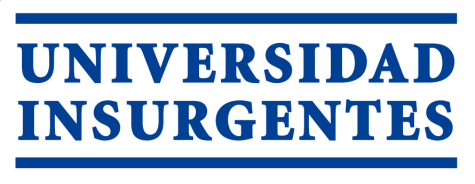 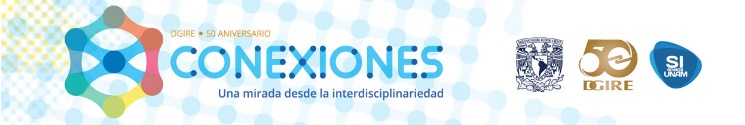 Colegio de Ciencias y Humanidades         CLAVE: 2300
INTRODUCCIÓN Y OBJETIVO DEL PROYECTOEl avance constante de las tecnologías informáticas han hecho que el hombre dependa en gran manera de ellas. Su deber es conocer y aplicar las tecnologías para avanzar en el conocimiento del mundo que lo rodea y, principalmente, en desarrollar las habilidades de la comunicación: la lengua hablada y escrita.El objetivo general del proyecto es aplicar la Literatura, la Educación Física y la Informática, para mejorar la educación en el Nivel Medio Superior; con base en las aplicaciones y programas informáticos que ayuden al estudiante a realizar tareas mecánicas, sin que se vea perjudicado físicamente por pasar mucho tiempo frente a la computadora o por el uso de la Tablet o el Smartphone.
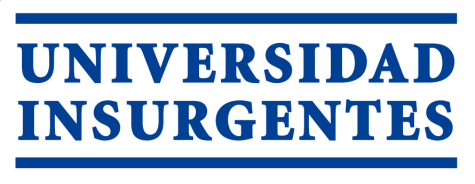 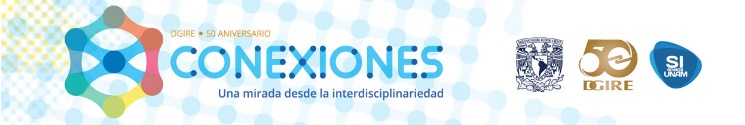 Colegio de Ciencias y Humanidades         CLAVE: 2300
OBJETIVO GENERAL DEL PROYECTOEl objetivo general del proyecto es aplicar la Literatura, la Educación Física y la Informática, para mejorar la educación en el Nivel Medio Superior; con base en las aplicaciones y programas informáticos que ayuden al estudiante a realizar tareas mecánicas, sin que se vea perjudicado físicamente por pasar mucho tiempo frente a la computadora o por el uso de la Tablet o el smartphone.
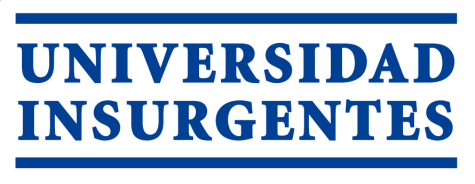 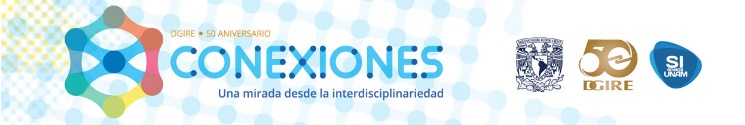 Colegio de Ciencias y Humanidades         CLAVE: 2300
OBJETIVOS ESPECÍFICOS CONFORME A CADA ASIGNATURA:EDUCACIÓN FÍSICA II: INVESTIGAR, Y APLICAR EFIECIENTEMENTE EJERCICIOS DE RELAJACIÓN MUSCULAR PARA ACTIVIDADES FRENTE A LA COMPUTADORA.INFORMÁTICA I: INVESTIGAR Y APLICAR EFICIENTEMENTE APLICCIONES Y PROGRAMAS APTOS PARA EL DESARROLLO DE TÉCNICAS DE APRENDIZAJE EFICAZ.LITERATURA: INVESTIGAR Y RECOPILAR EN UNA ANTOLOGÍA, UNA SERIE DE TEXTOS EN LOS QUE SE PUEDAN APLICAR LOS DISTINTOS PROGRAMAS Y APLICACIONES INFORMÁTICOS  PARA REALIZAR EFICAZMENTE LAS DISTINTAS HABILIDADES LINGÜÍSTICAS.
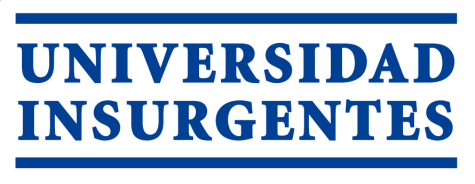 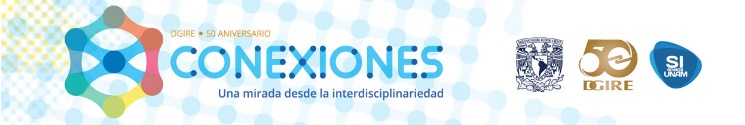 Colegio de Ciencias y Humanidades         CLAVE: 2300
Preguntas generadoras1. ¿Qué tanto tiempo utilizas un dispositivo móvil o una PC, durante el día?2. ¿Con qué finalidad utilizas los dispositivos móviles o la PC?3. De estas actividades, ¿cuáles están encaminadas a tus tareas escolares?4. ¿Utilizas las enciclopedias físicas o diccionarios de tu casa, a fin de obtener información para tus tareas escolares?5. Del 1 al 10, cuánto depende tu vida escolar y social, de la tecnología?6. ¿Sabías se pueden hacer resúmenes, mapas conceptuales, infografías, etc. a través de aplicaciones y programas informáticos, que evitarían mucho trabajo mecánico y laborioso, como dibujar tablas jerarquizar conceptos…? o bien, podrías acelerar tu velocidad de lectura y comprensión…7. Pero… ¿Sabes cuántos y cuáles son los daños físicos que se generan por hacer uso inmoderado de una computadora o un móvil?
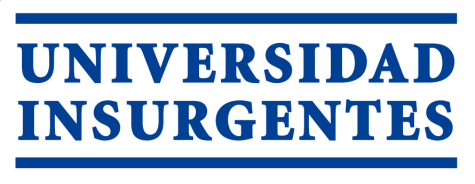 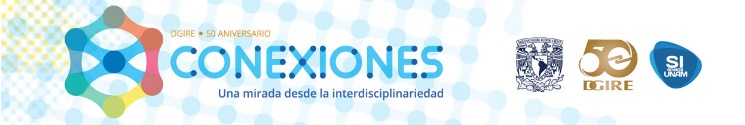 Colegio de Ciencias y Humanidades         CLAVE: 2300
DISCIPLINAS 
INVOLUCRADAS
Y
CONTENIDOS
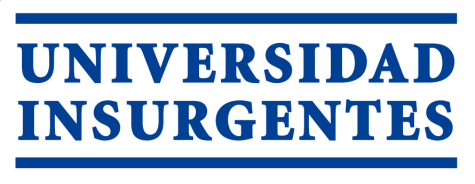 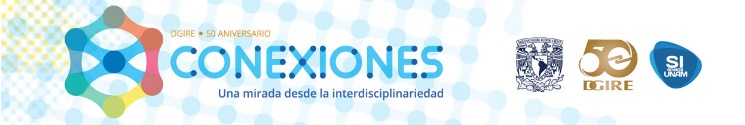 Colegio de Ciencias y Humanidades         CLAVE: 2300
PLANEACIÓN GENERAL
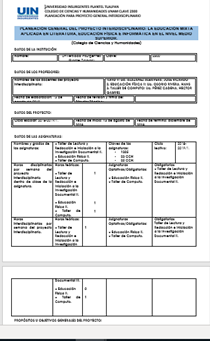 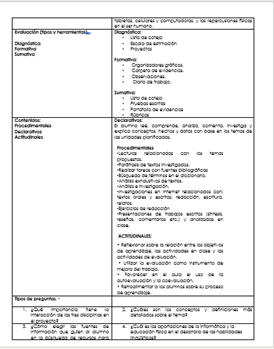 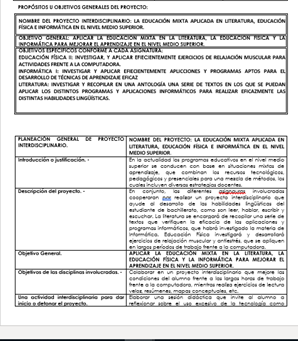 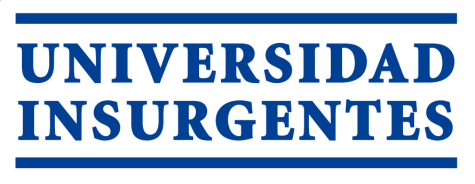 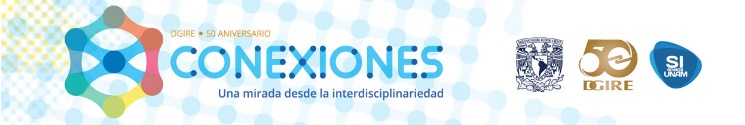 Colegio de Ciencias y Humanidades         CLAVE: 2300
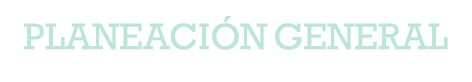 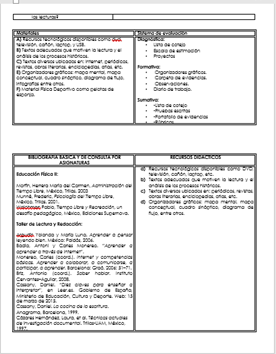 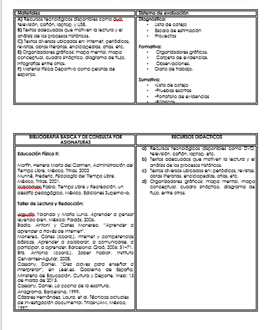 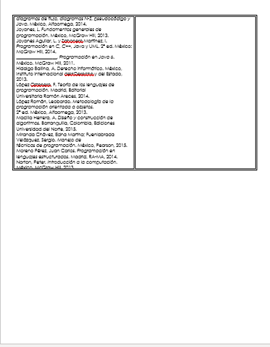 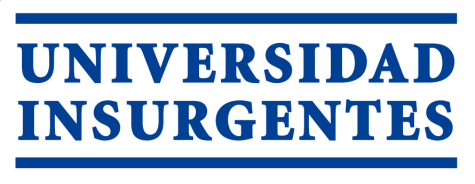 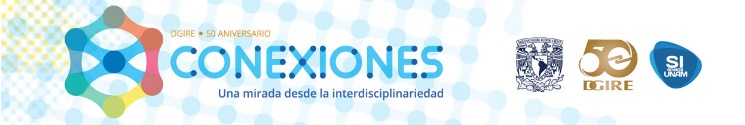 Colegio de Ciencias y Humanidades         CLAVE: 2300
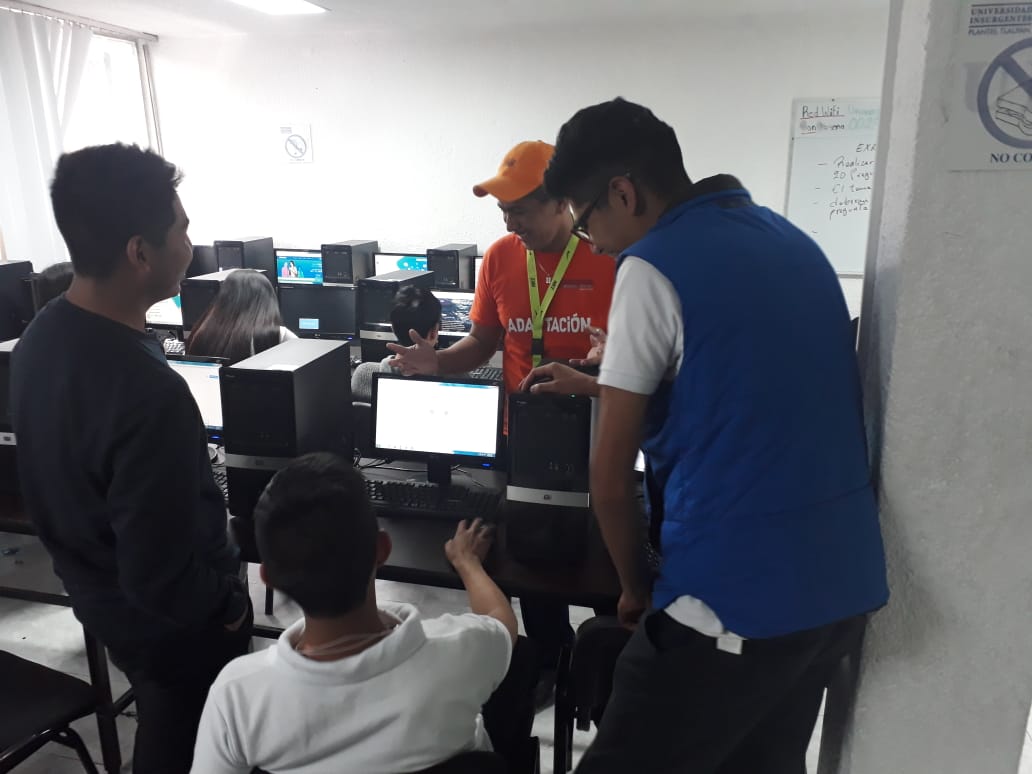 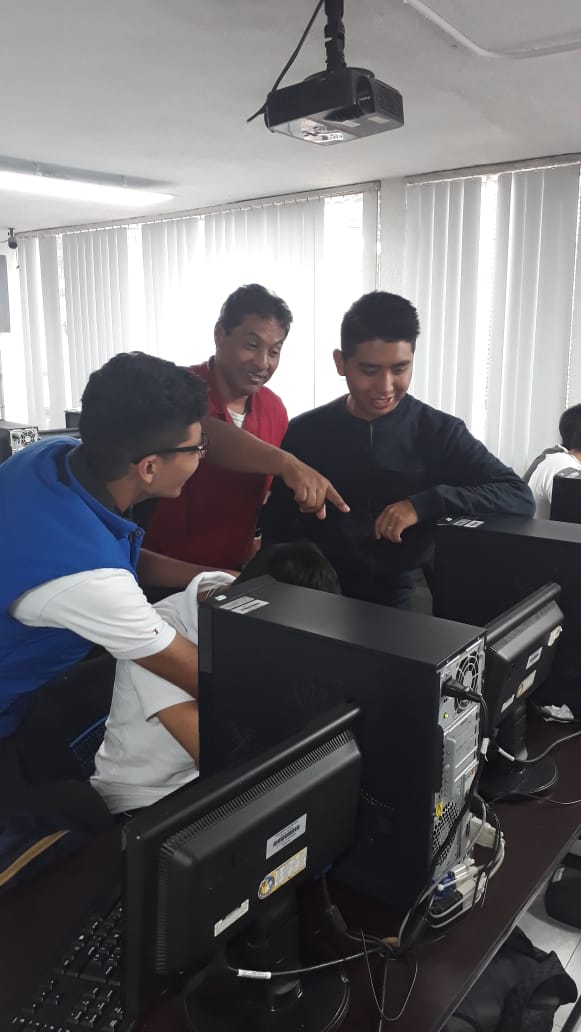 El profesor Hans Osorio explica detenidamente 
los ejercicios de estiramiento y relajación, 
frente a la computadora.
En el laboratorio, el profesor Héctor Pérez Cadena hace las aclaraciones pertinentes del trabajo.
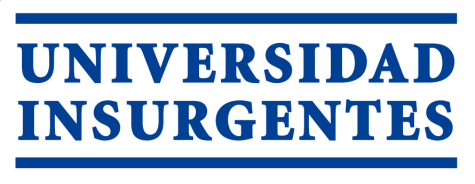 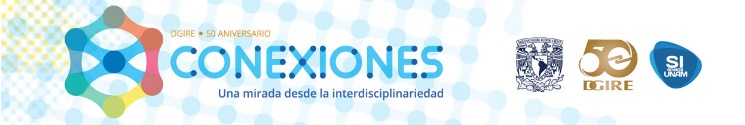 Colegio de Ciencias y Humanidades         CLAVE: 2300
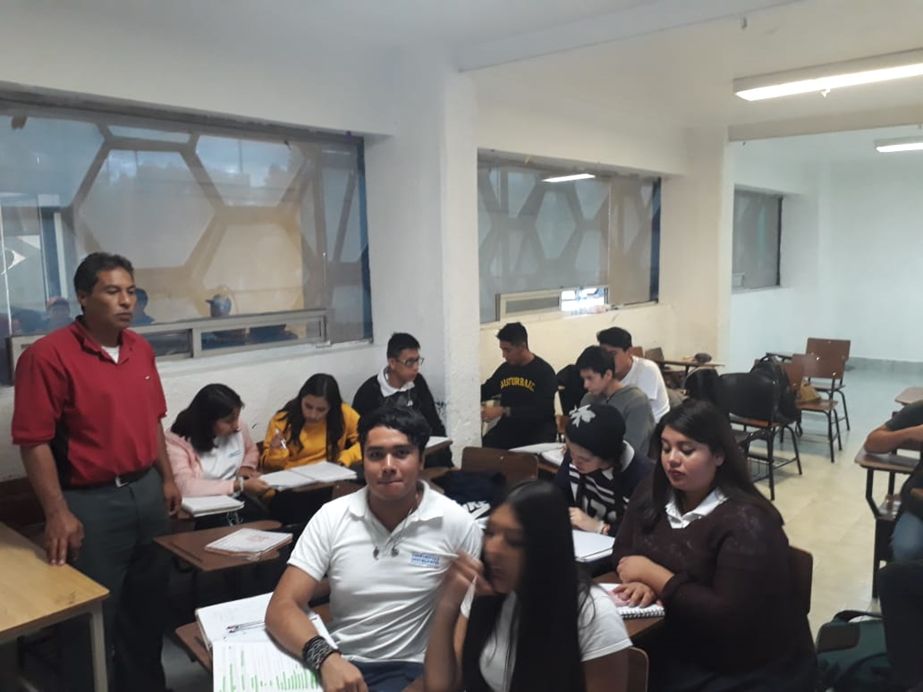 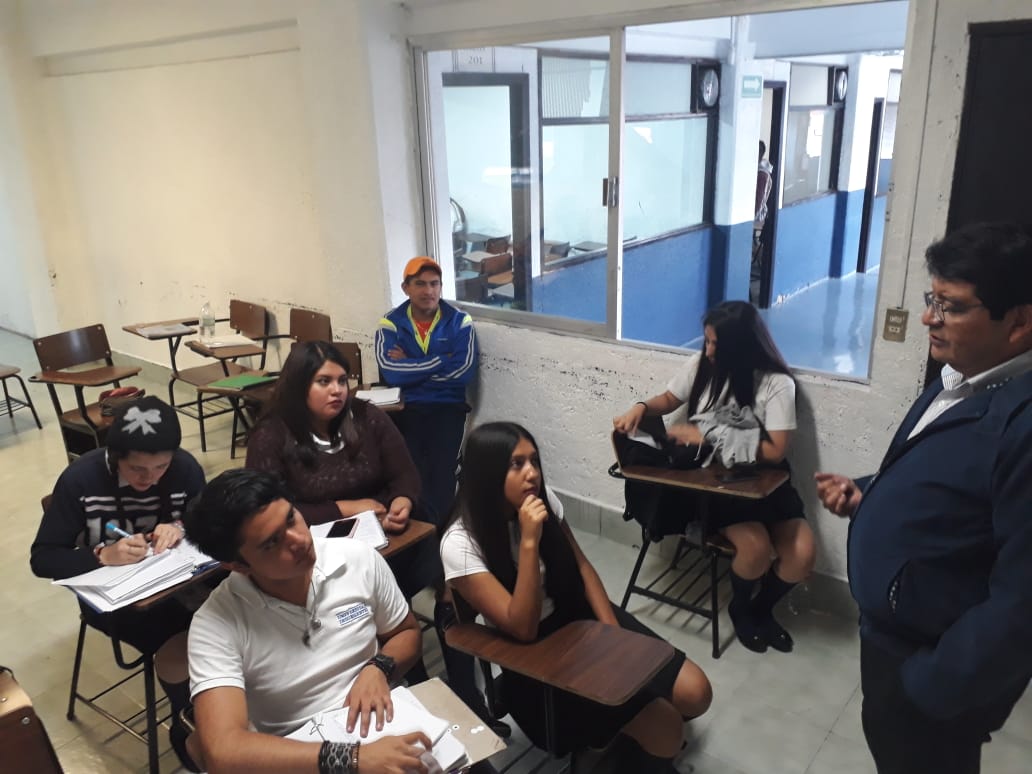 EL profesor Héctor Pérez Cadena
en la supervisión del trabajo de investigación.
El profesor Ricardo Alazañez 
explicando el próximo trabajo a realizar.
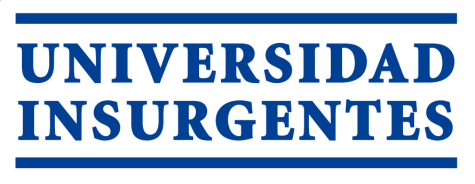 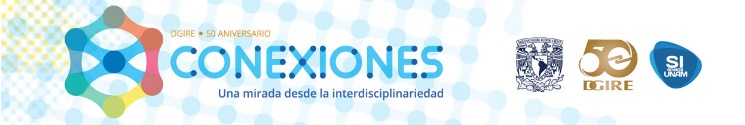 Colegio de Ciencias y Humanidades         CLAVE: 2300
Es evidente la disposición del grupo 
en la aplicación de los ejercicios 
de estiramiento y antiestrés, dirigidos 
por el profesor Hans Osorio, después
de estar un largo rato delante de la PC
realizando trabajos de Literatura (profesor
Ricardo Alazañez), a través de las aplicaciones 
investigadas con el profesor de informática
Héctor Pérez Cadena.
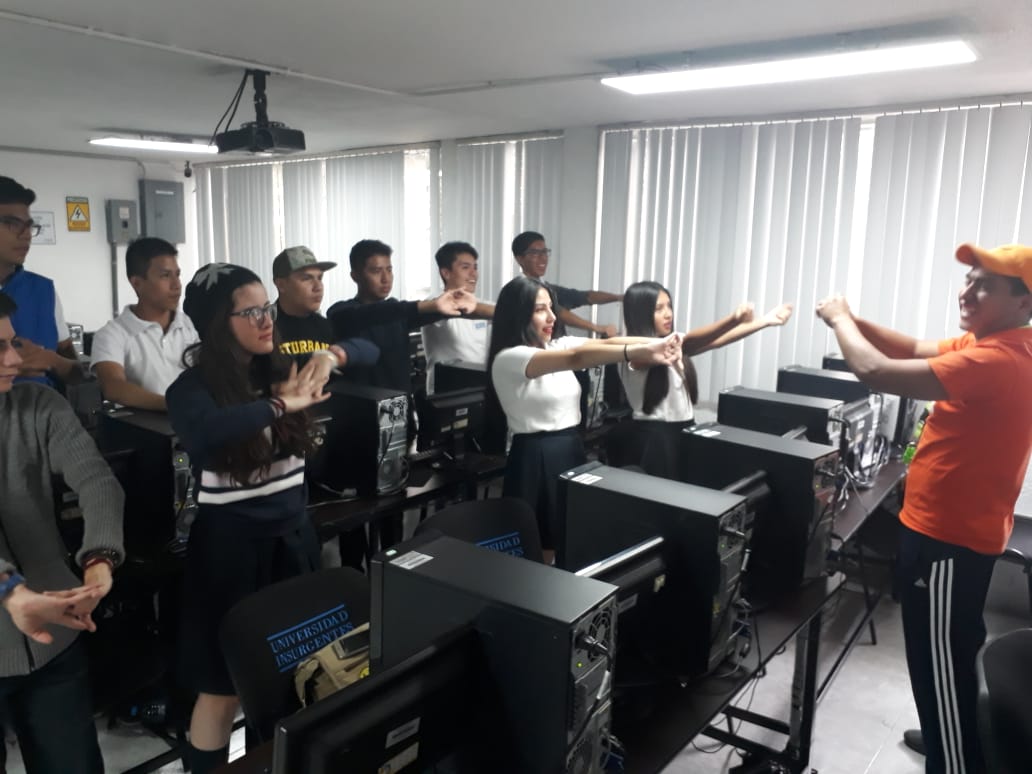 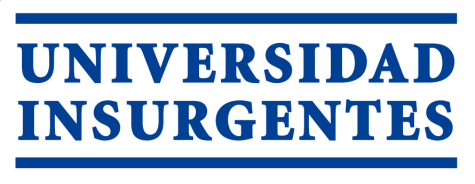 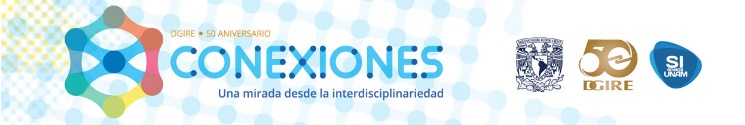 Colegio de Ciencias y Humanidades         CLAVE: 2300
ACTIVIDADES INTERDISCIPLINARIAS EN LA FASE DE DESARROLLO
Apertura
Los profesores dan indicaciones de la actividad a realizar:
Literatura: el profesor entrega textos ad hoc para realizar un reumeny,  luego un mapa contextual.

Informática: el profesor índica, de los programas investigados con anterioridad, cuál o cuáles  
Programas podrían ser adecuados para la labor. Cada alumno elegirá el que más le acomode,
o mejor pueda manejar.

Educación Física: el profesor recomienda los tiempos de trabajo en la computadora 
y los ejercicios adecuados para las labores que desempeñarán.
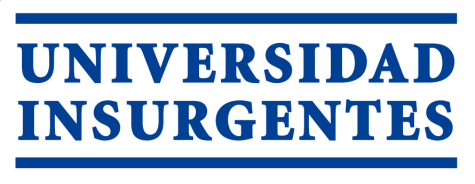 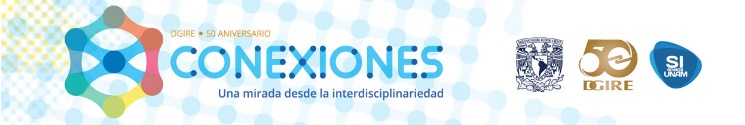 Colegio de Ciencias y Humanidades         CLAVE: 2300
PROGRAMA SESIÓN POR SESIÓN: INFORMÁTICA
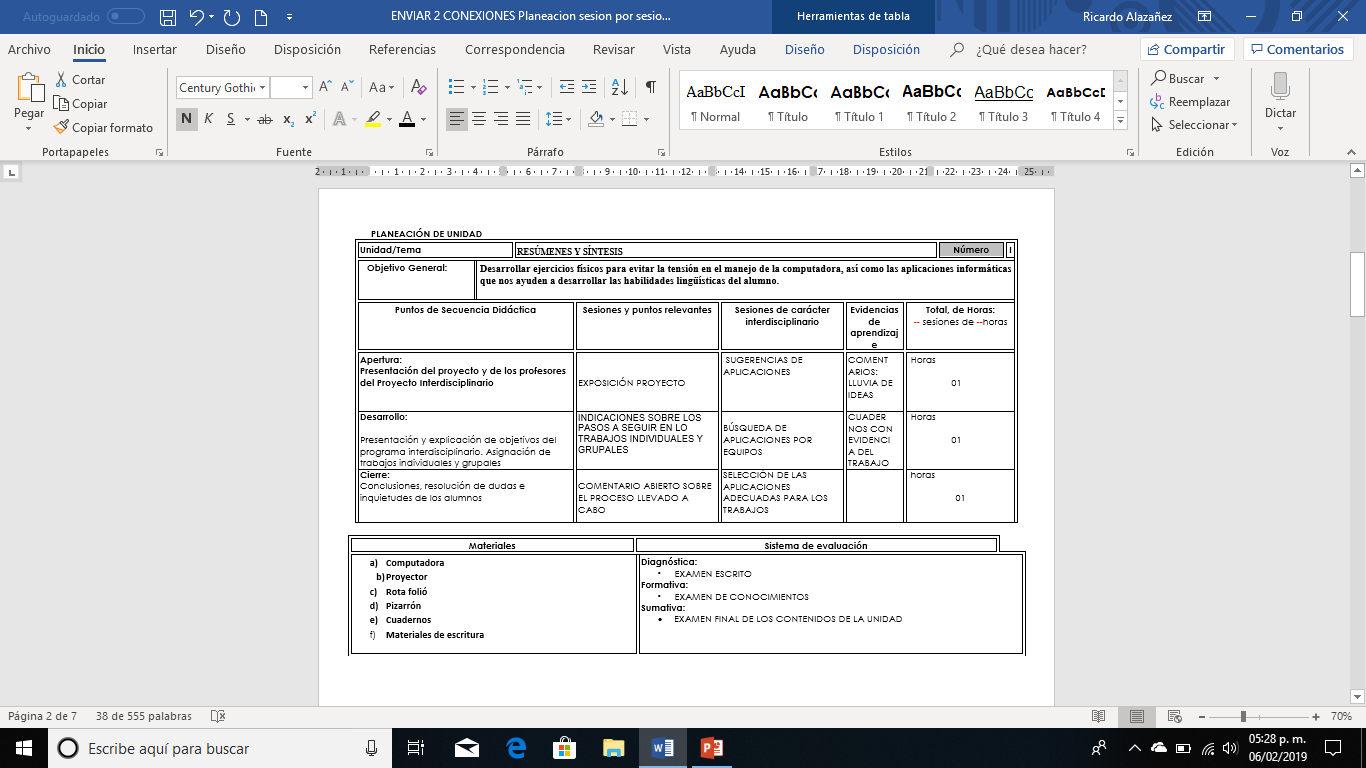 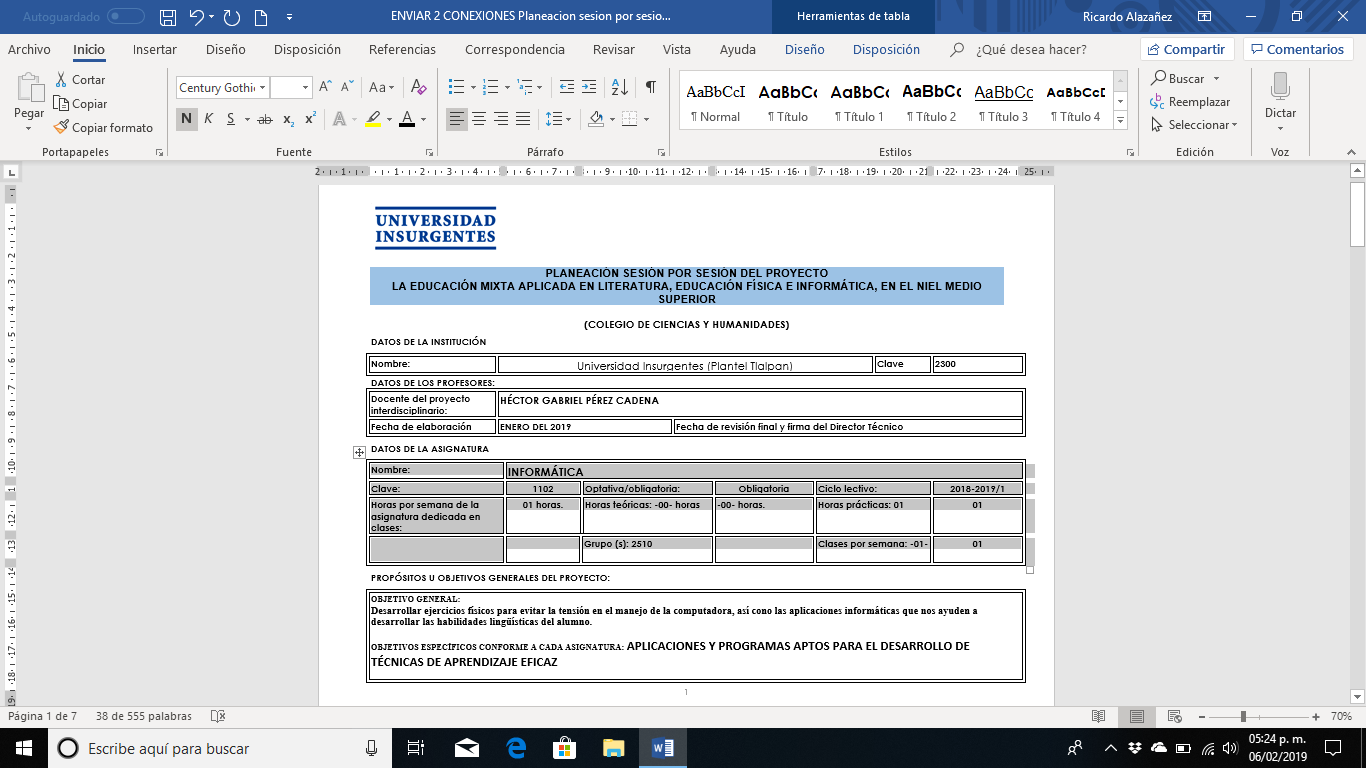 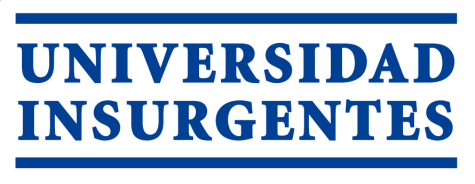 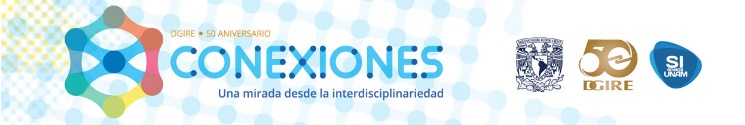 Colegio de Ciencias y Humanidades         CLAVE: 2300
PROGRAMA SESIÓN POR SESIÓN: 
EDUCACIÓN FÍSICA
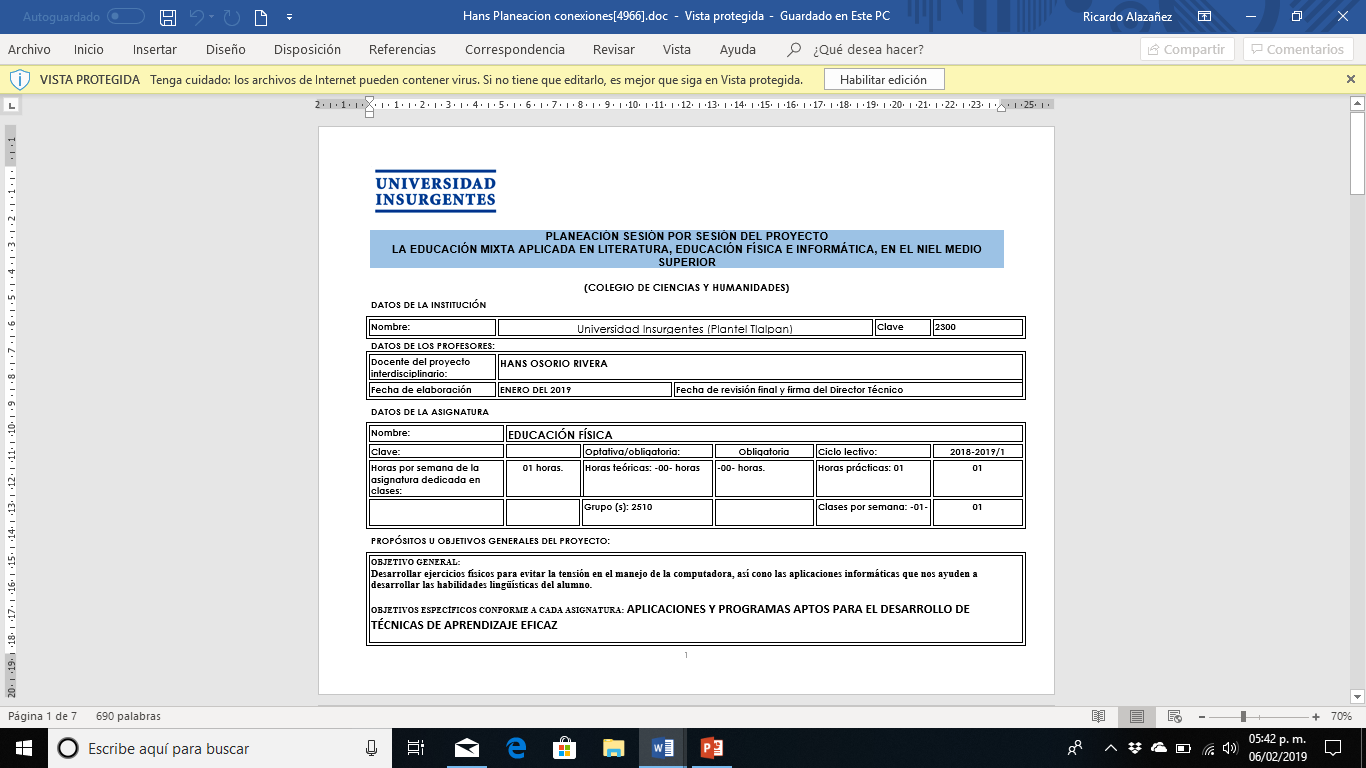 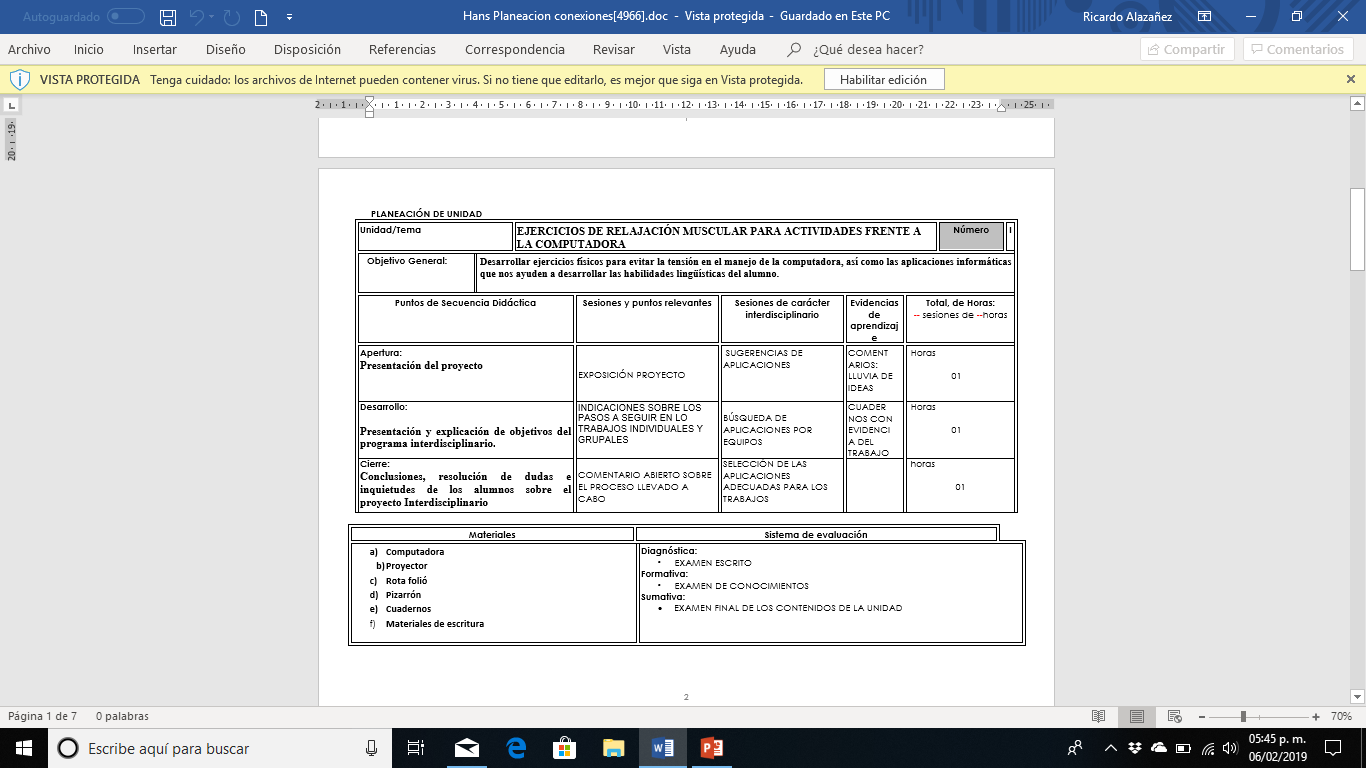 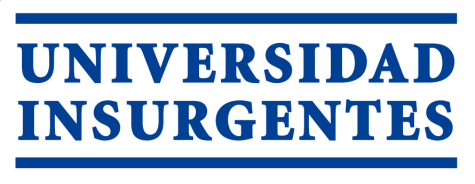 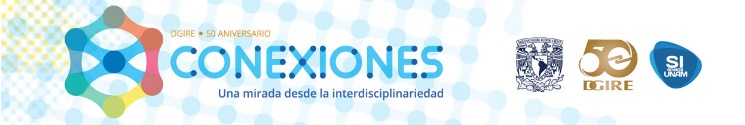 Colegio de Ciencias y Humanidades         CLAVE: 2300
PROGRAMA SESIÓN POR SESIÓN: INFORMÁTICA
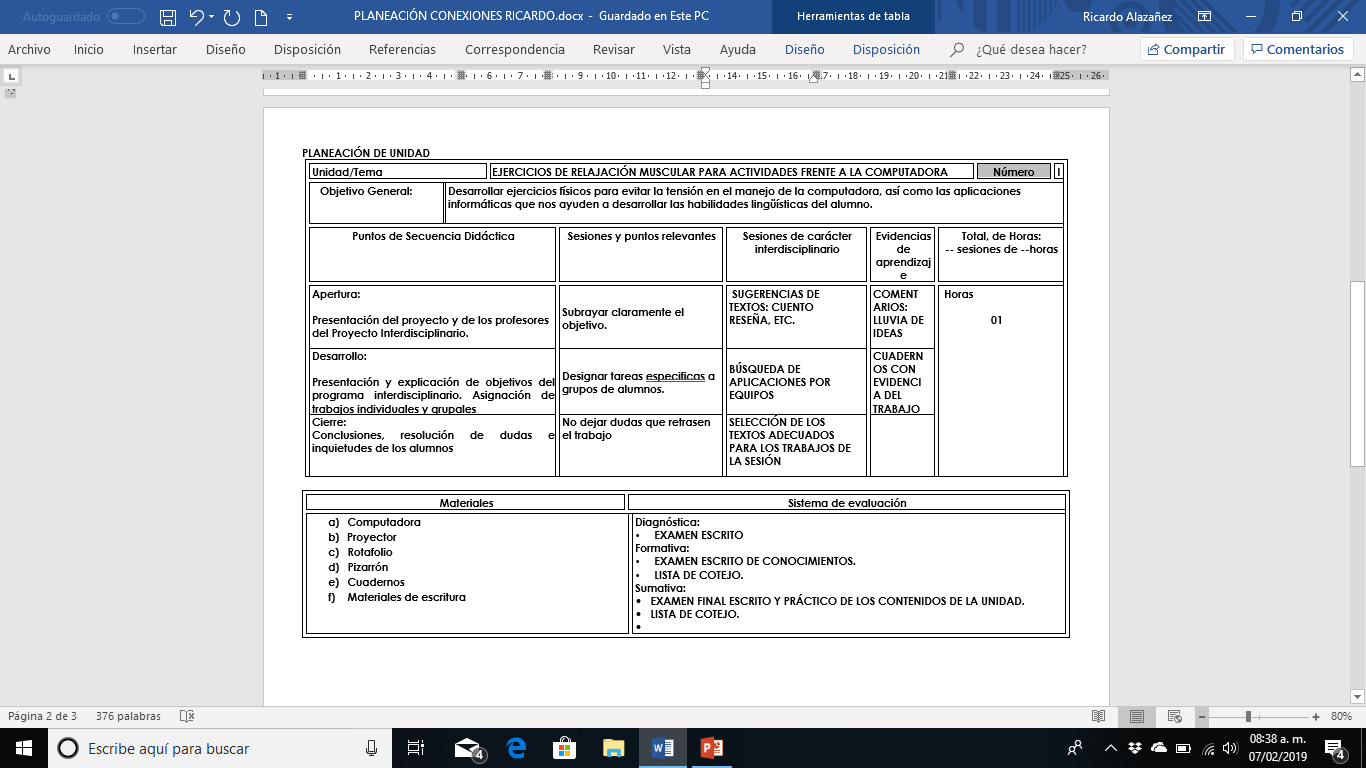 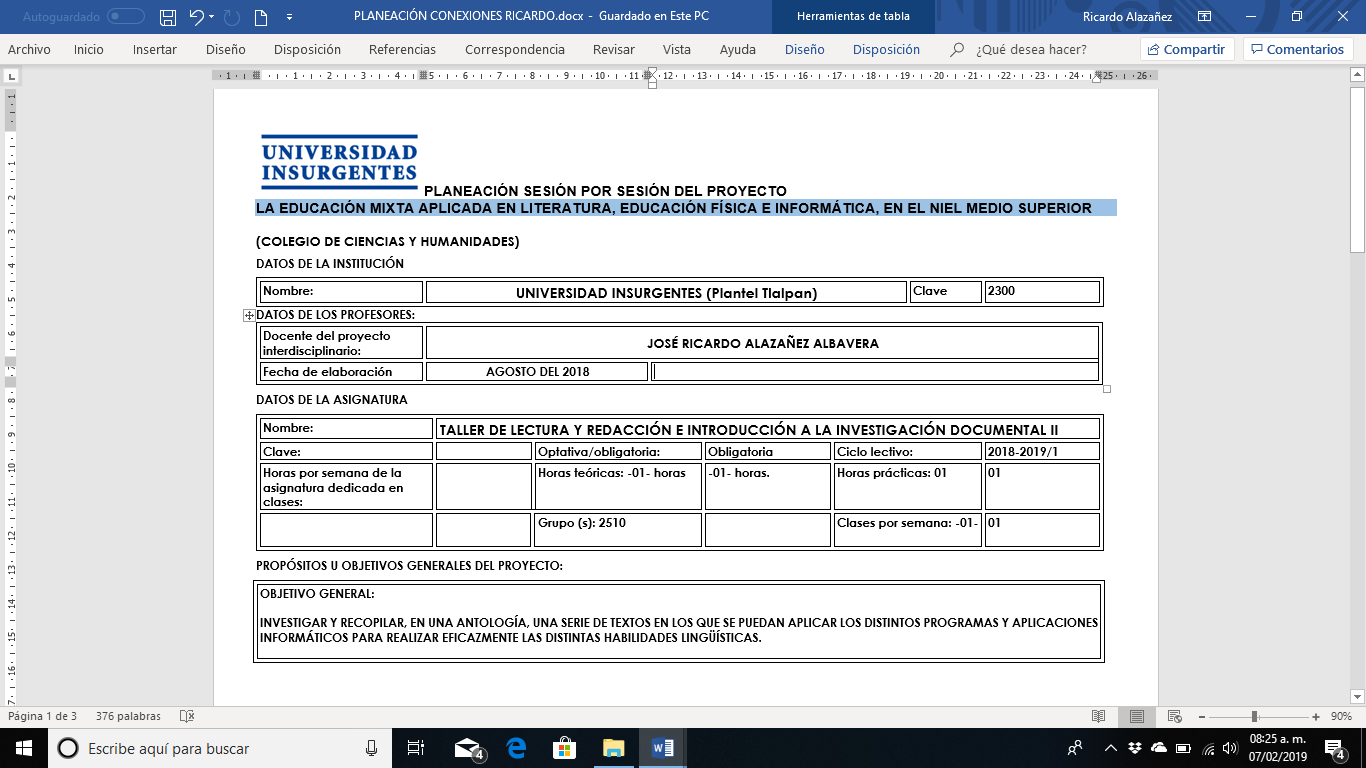 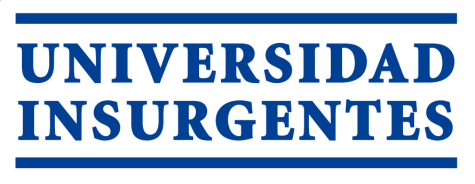 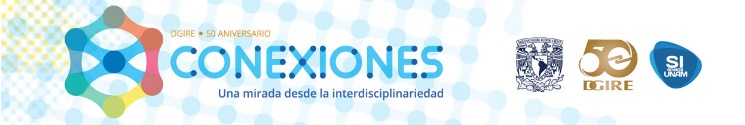 Colegio de Ciencias y Humanidades         CLAVE: 2300
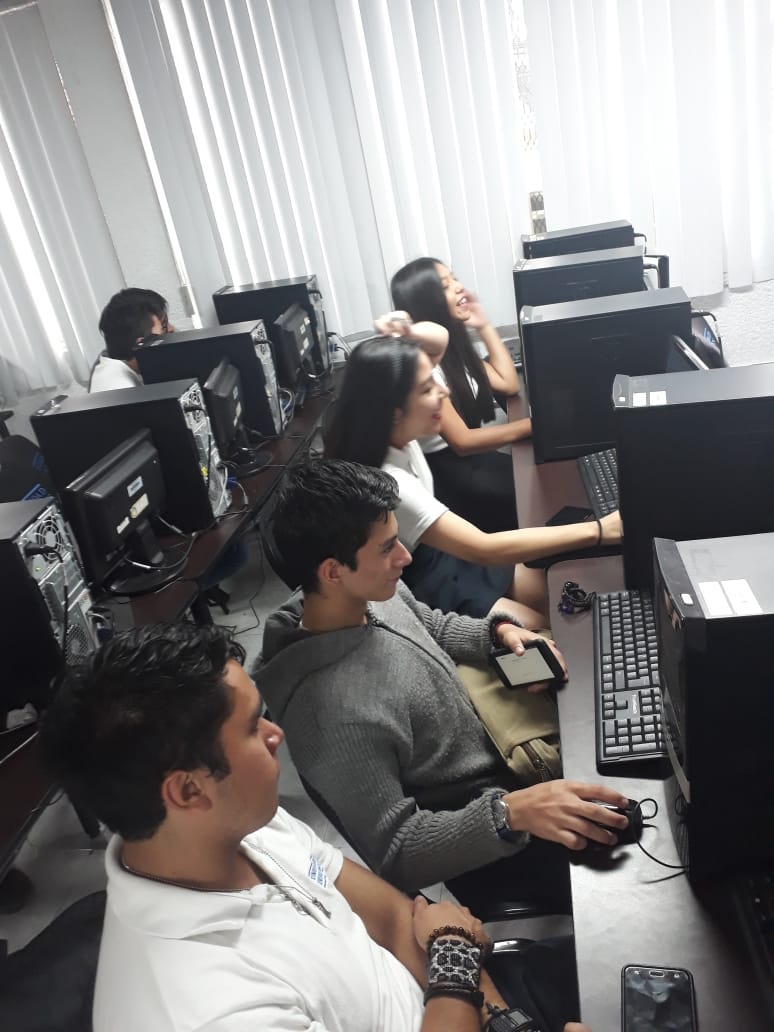 Los jóvenes aplican los programas informáticos
en la elaboración de resúmenes y mapas conceptuales
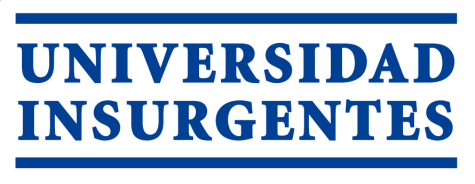 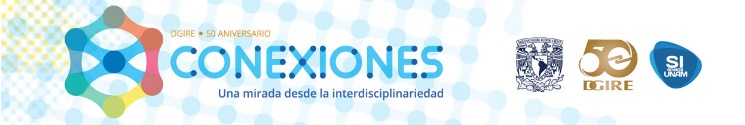 Colegio de Ciencias y Humanidades         CLAVE: 2300
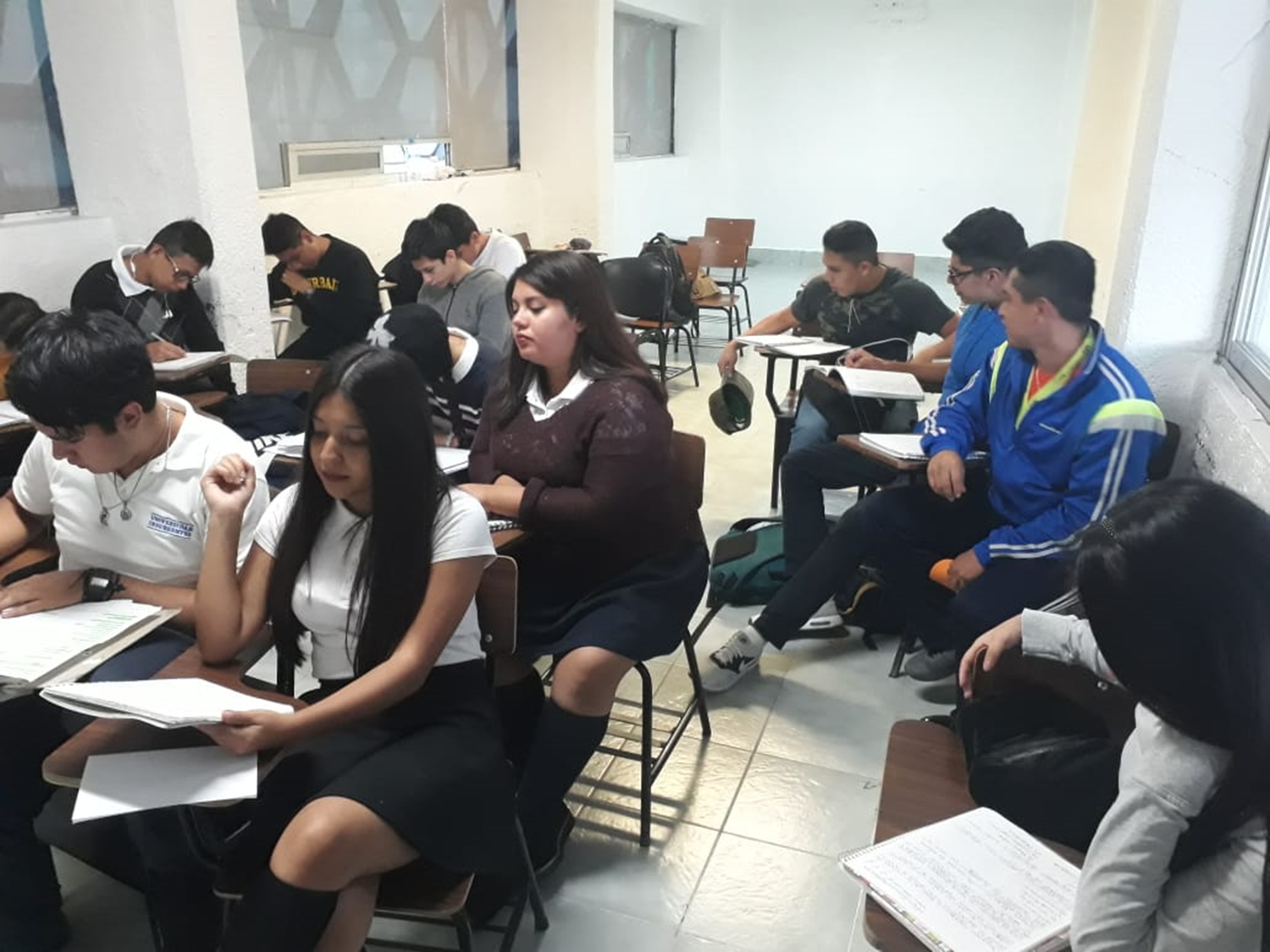 Los jóvenes, bajo la supervisión de
los profesores, revisan los textos 
seleccionados, que servirán de modelo, para someterlos a los programas informáticos adecuados.
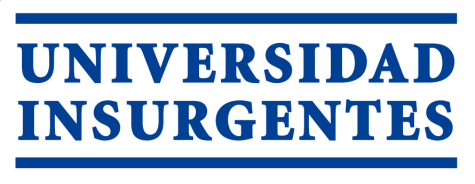 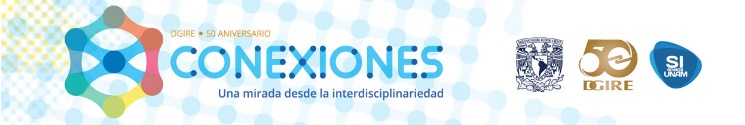 Colegio de Ciencias y Humanidades         CLAVE: 2300
Actividades interdisciplinarias para detonar el proyecto
ACTIVIDAD I
Después de concientizar a los alumnos del uso inmoderado de los móviles y la PC, se les dicta a los alumnos un texto ad hoc, en una Tablet o en un celular. A propósito se acelera el dictado, para provocar algo de acalambramiento en las manos.  A continuación, se les pide que hagan algunos ejercicios de estiramiento y relajación, explicados por el profesor de Educación Física (Hans Osorio)

ACTIVIDAD II
En el laboratorio de computación, se les pide a los alumnos que copien, en Word, un mapa conceptual medianamente complicado; a fin de que, después, lo hagan con programa informático ad hoc para el caso. A continuación, se les pide que abran un programa informático con el cual la tarea a realizar se facilita enormemente.
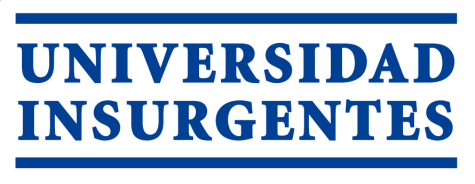 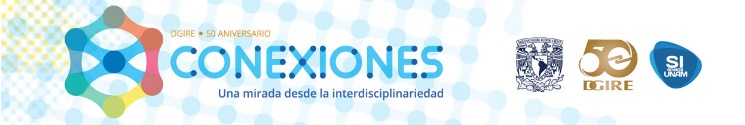 Colegio de Ciencias y Humanidades         CLAVE: 2300
REFLEXIÓN INTERDISCIPLINARIA DEL PROYECTO

TÉSIS

El uso de la tecnología a través de los dispositivos móviles y la PC se incrementa a tal grado que una persona puede pasar varias horas del día frente a una pantalla. Lo que provoca disminución de la agudeza visual y auditiva, así como el acalambramiento de los dedos, 
las manos, los brazos y las piernas (cuando se está sentado mucho tiempo).

HIPÓTESIS

A través de ejercicios físicos adecuados se puede controlar el estrés y acalambramiento muscular; al realizar tareas de Literatura (lectura y redacción), aplicando los programas y aplicaciones y informáticos adecuados.
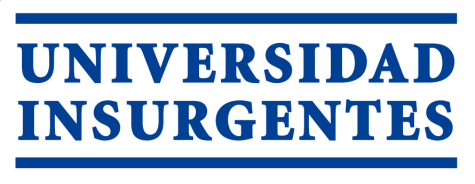 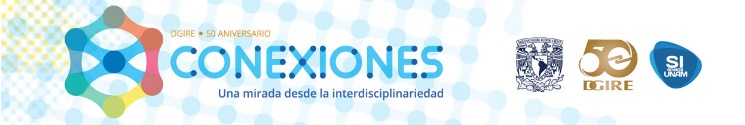 Colegio de Ciencias y Humanidades         CLAVE: 2300
Una actividad por asignatura de la fase de desarrollo del proyecto
LITERATURA

Apertura: los alumnos deberán hacer una pequeña antología de textos para aplicar 
En ellos los programas informáticos.

Desarrollo: una vez elegidos los textos, se capturan en la computadora, aplicando 
el programa de resumen, a unos, el de mapa conceptuales, a otros.

Cierre: se comprobara la eficacia de los programas al comparar unos y otros 
en la aplicación del mismo ejercicio.
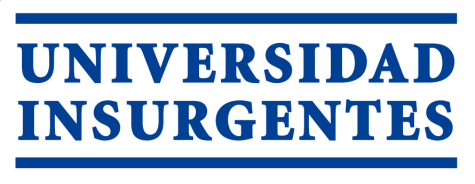 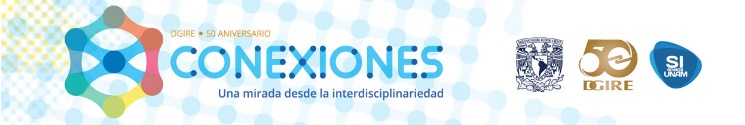 Colegio de Ciencias y Humanidades         CLAVE: 2300
Una actividad interdisciplinaria de cierre de proyecto
Apertura: los profesores indican  a los alumnos que reúnan las evidencias de la investigación,
Seleccionando los mejores programas informáticos y los mejores producto.

Desarrollo: por equipos, los alumnos reúnen el material, discuten la calificación de los mejores 
productos y organizan en carpetas el material.

Cierre: los alumnos organizan el material seleccionado y exponen, en plenaria, el porqué 
han elegido tal o cual programa, para cada una de las actividades. Se evalúa la actividad 
y se llena la lista de cotejo correspondiente.
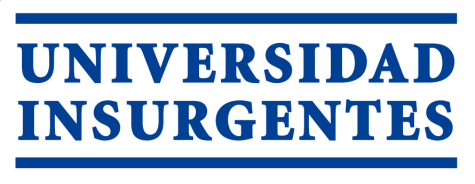 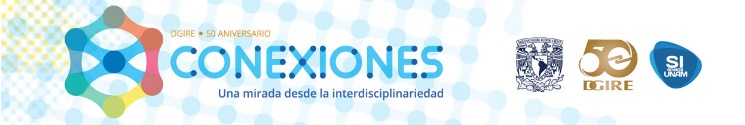 Colegio de Ciencias y Humanidades         CLAVE: 2300
Propuesta de los ajustes necesarios
Justificación: El proyecto se llevó a cabo con tropiezos, por las circunstancias de tiempo y de horario de los profesores, entorpecieron, de alguna manera, el desarrollo adecuado, y planeado, del proyecto.

Objetivos: combinar las tres disciplinas, a fin de conseguir una posible solución a las consecuencias físicas del alumnado, al realizar actividades frente a la computadora. 
La Informática investiga los programas informáticos adecuados. 
La Educación Física aplica los ejercicios adecuados para la relajación muscular y el estrés, ocasionado por pasar mucho tiempo frente a la computadora. 
La Literatura comprueba, a través de varios ejercicios de resúmenes, síntesis, mapas conceptuales e infografías, la eficacia de estos programas en el desarrollo de las habilidades lingüísticas.
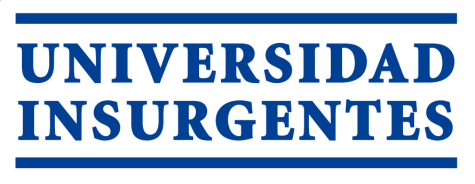 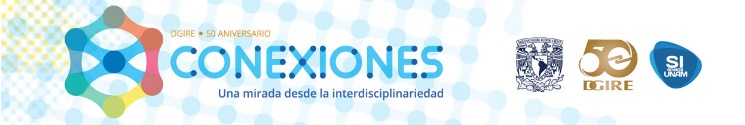 Colegio de Ciencias y Humanidades         CLAVE: 2300
Propuesta de los ajustes necesarios
Actividades: se aplicaron los programas informáticos a los textos seleccionados. Los ejercicios de relajación y antiestrés se llevaron a cabo con bastante éxito en los alumnos .
Producto final: se han seleccionado programas informáticos para PC, y aplicaciones Android, para realizar actividades del lenguaje.
Meta: aunque se trabajó lo más posible, las metas originales quedaron algo lejanas, debido al tiempo de aplicación del programa interdisciplinario, a la par de los programas académicos regulares que marca el Colegio de Ciencias y Humanidades.
Metodología: la metodología planeada tuvo que modificarse sobre la marcha, debido al tiempo y horarios de los profesores y el grupo. Se daba una clase teórica y una interdisciplinaria. Pero otras actividades escolares o días feriados, intervinieron en el tropiezo de la aplicación regular del proyecto interdisciplinario.